WaveDream Boardby Gianluigi Chiarello
Credit to S. Ritt, Paul Sherrer Institute, Zurich, Switzerland
DRS4 chip
Shift Register
0.2-2 ns
Inverter “Domino” ring chain
IN
Storage
capacitors
Out
FADC 
33 MHz
Clock
Analog switched capacitor array: analog memory with a depth of 1024 sampling cells developed at PSI, perform a “sliding window” sampling.

500MSPS ↔ 5GSPS sampling speed with 11.5 bit signal-noise ratio 
8 analog channels + 1 clock-dedicated channel for sub 50ps time alignment

Pile-up rejection 		O(~10 ns)
Time measurement 		O(10 ps)
Charge measurement 	O(0.1%)
WaveDREAM Board (WDB)
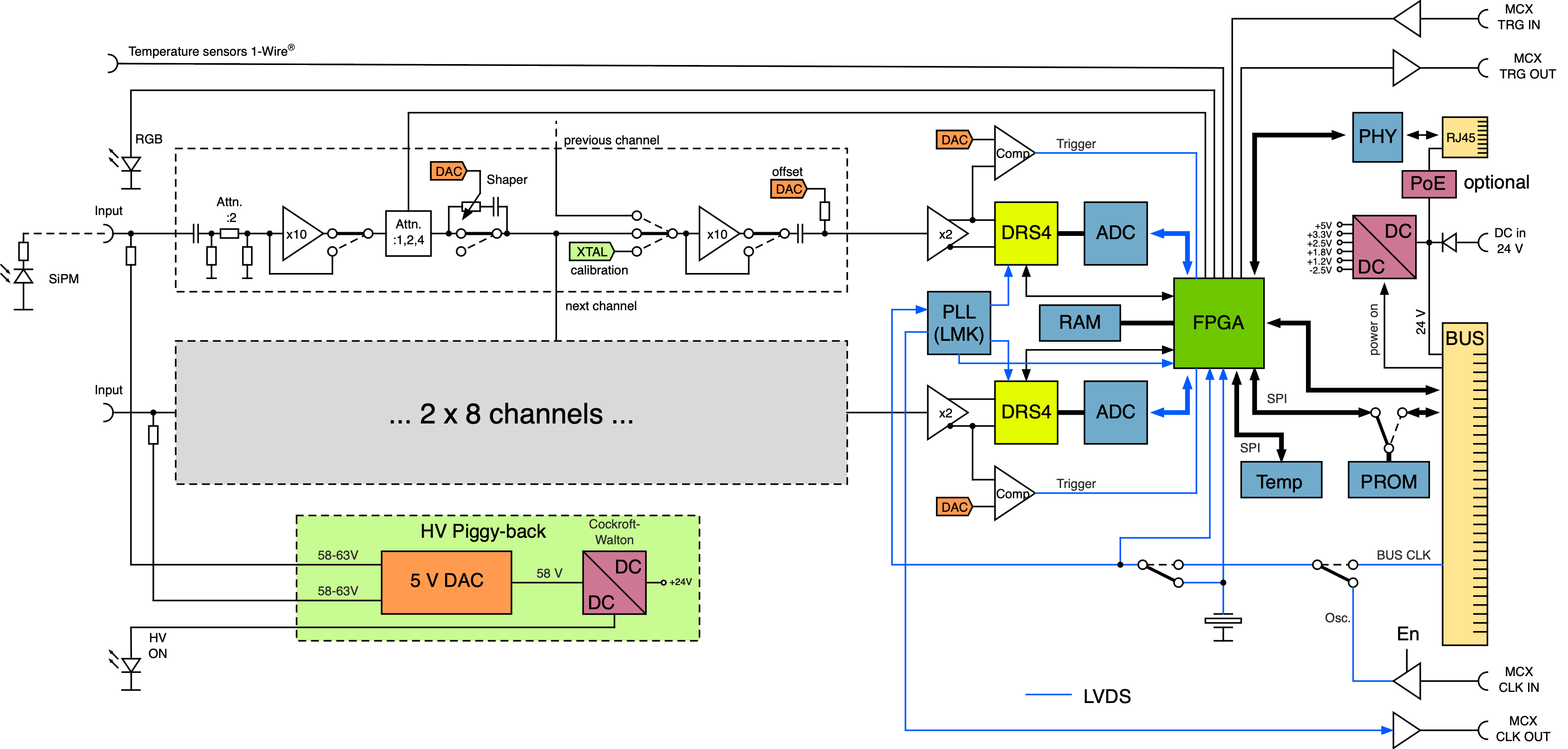 Preamp channel
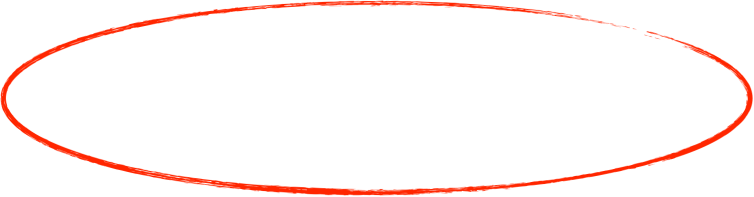 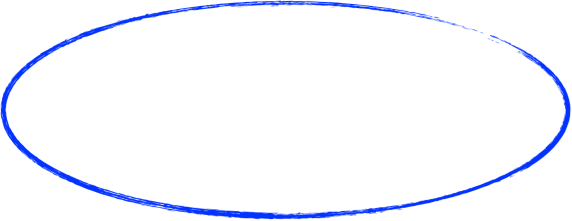 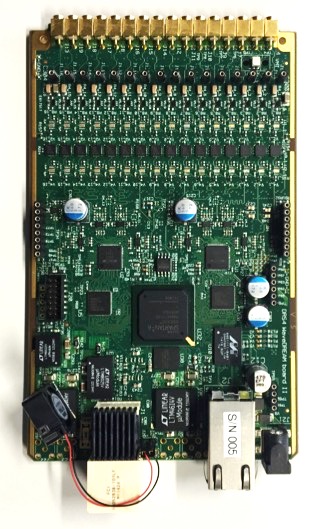 HV Board for SiPM
Preamp channel
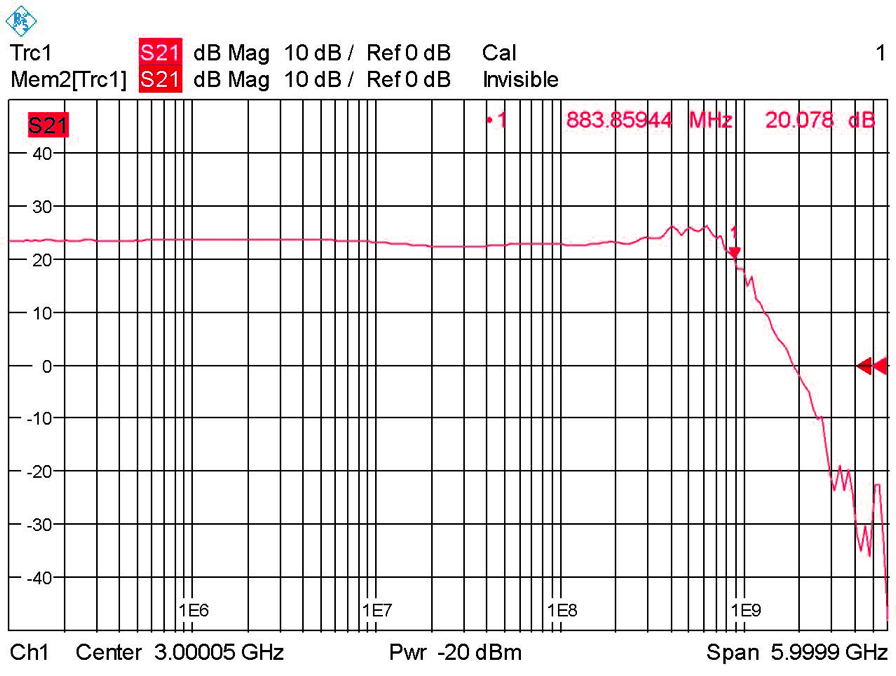 Different compensations
LTC6409
LMH6629
LMH6629
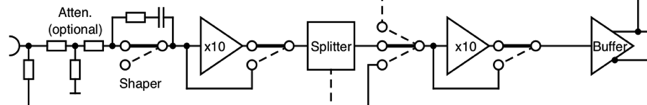 PE4215
ADC904
PE4215
WDB
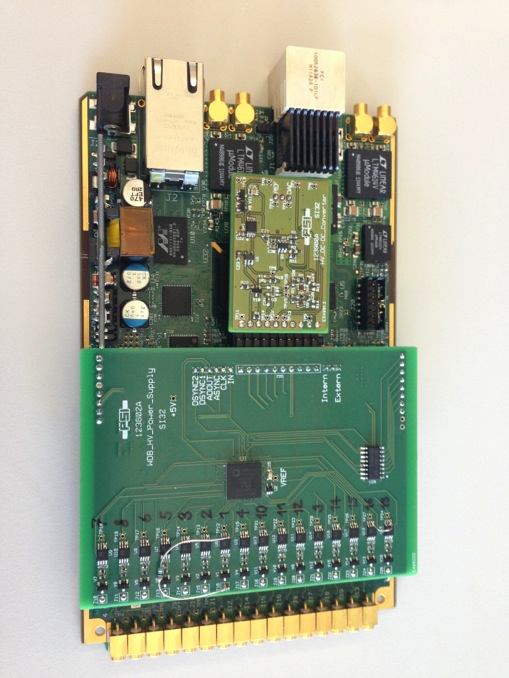 HV Boards
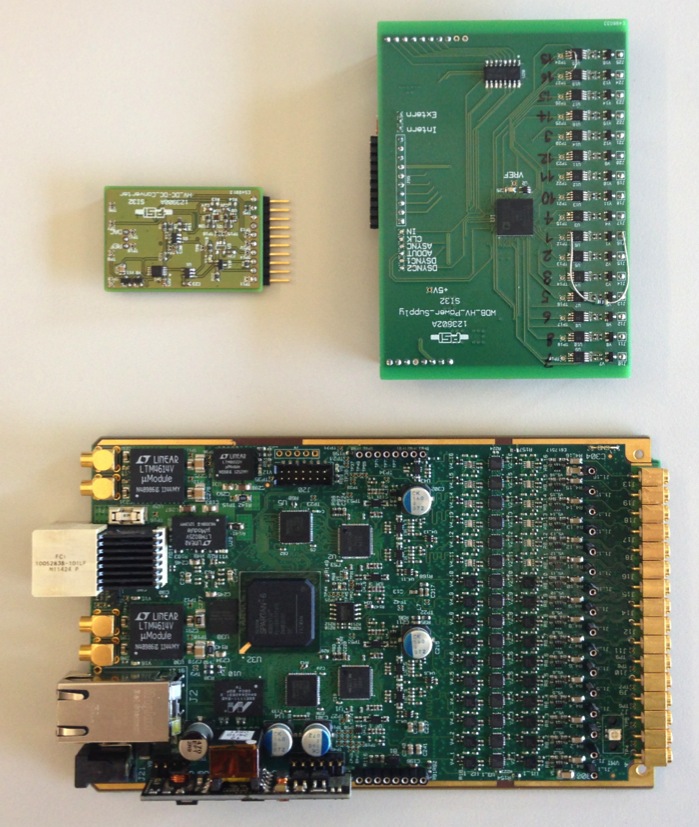 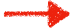 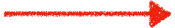 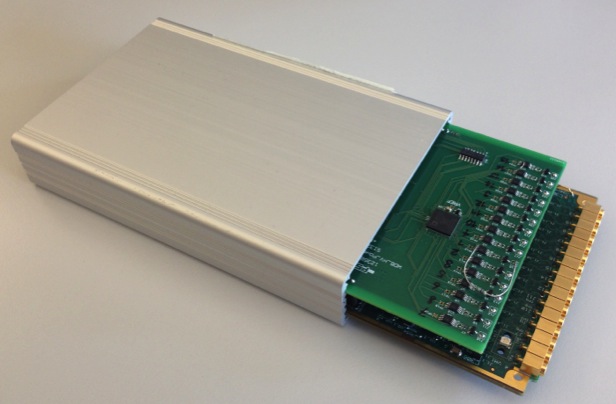 WDS
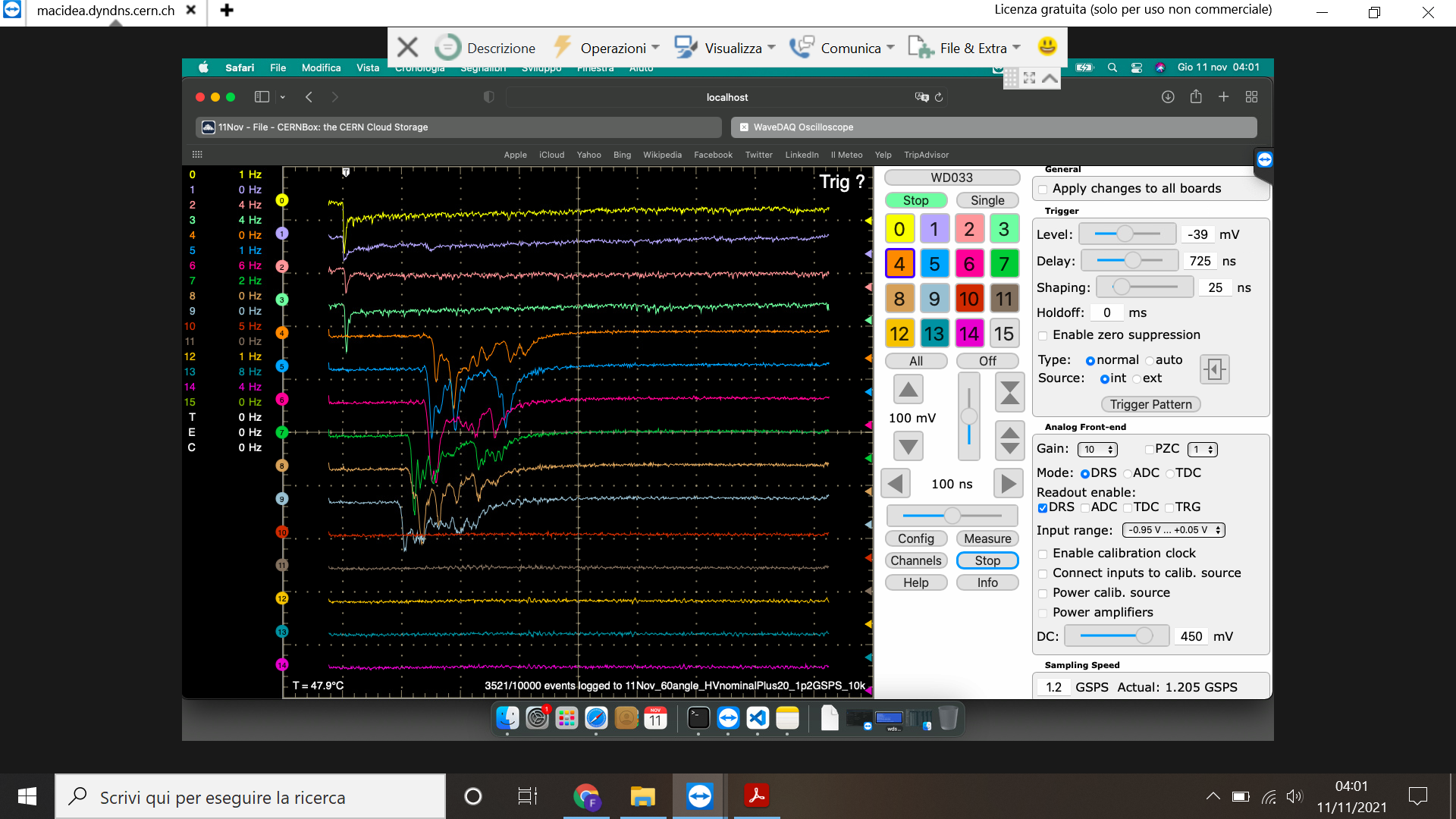 Set different trigger patterns
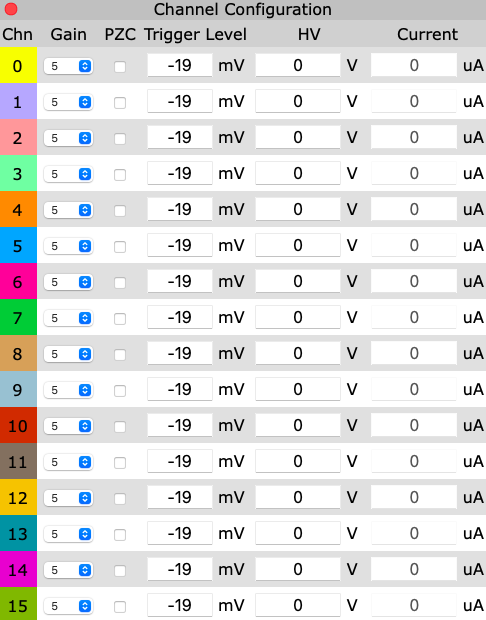 Server software using Mongoose C/C++ Framework 
Easy low level calls for fast DAQ operations
Single executable with no need of dedicated http server
WDB interface is similar to the interface of an oscilloscope with 16 channels. 
For each channel can:
Select the gain
Set a PZC
HV for SIPM
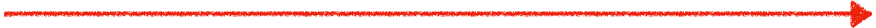 WDS: Examples event screen
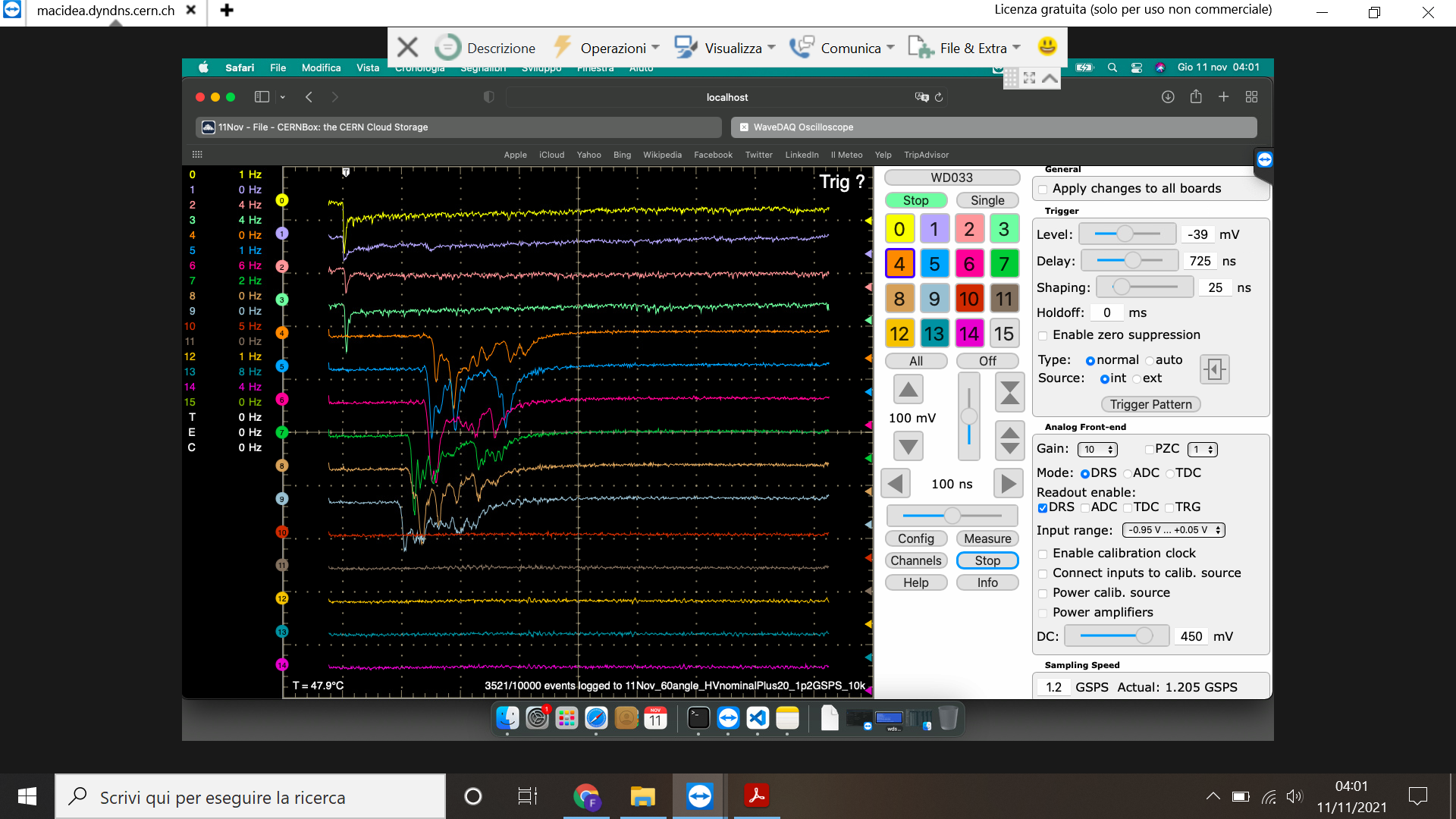 4 trigger channels
Channel selection panel
6 tubes 1 cm cell size with typical event
Trigger selection pattern
3 tubes 2 cm cell size
Gain selection
2 tubes 3 cm cell size
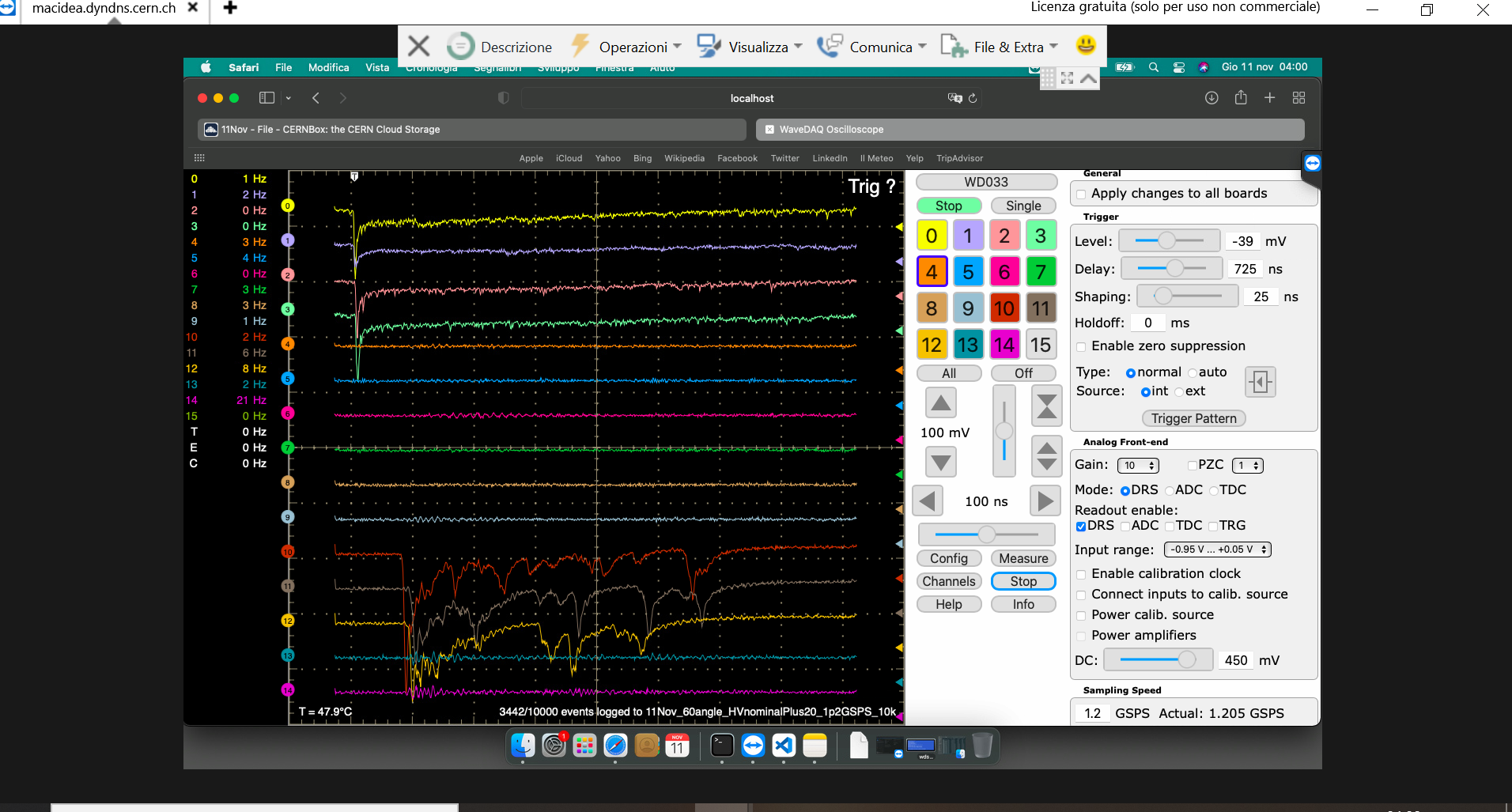 Each data file has been saved in binary format and then converted in root files
typical event
WDS: Binary format
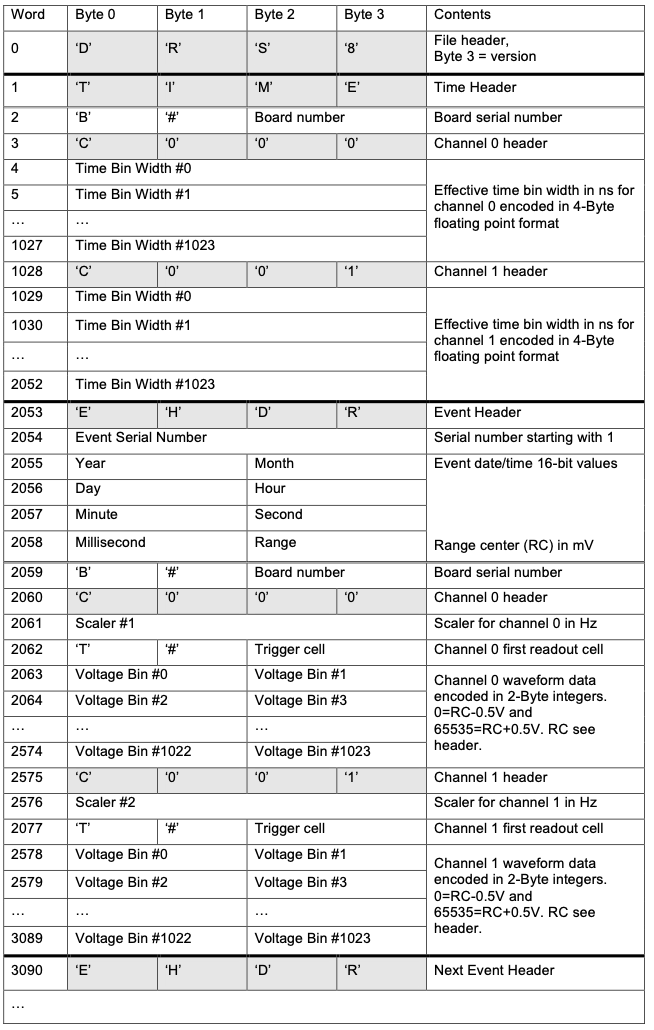 Header relating to the board consisting of the words:
DRS8
TIME
B#XXX (XXX represents the card number and changes according to the WDB, in this case 033)
Calibration information




Header EVENT
Serial. Number
Time information
Channel Information
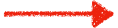 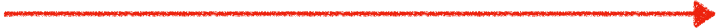 The macro for converting binary files to root files is ready.
WDS: Root signal
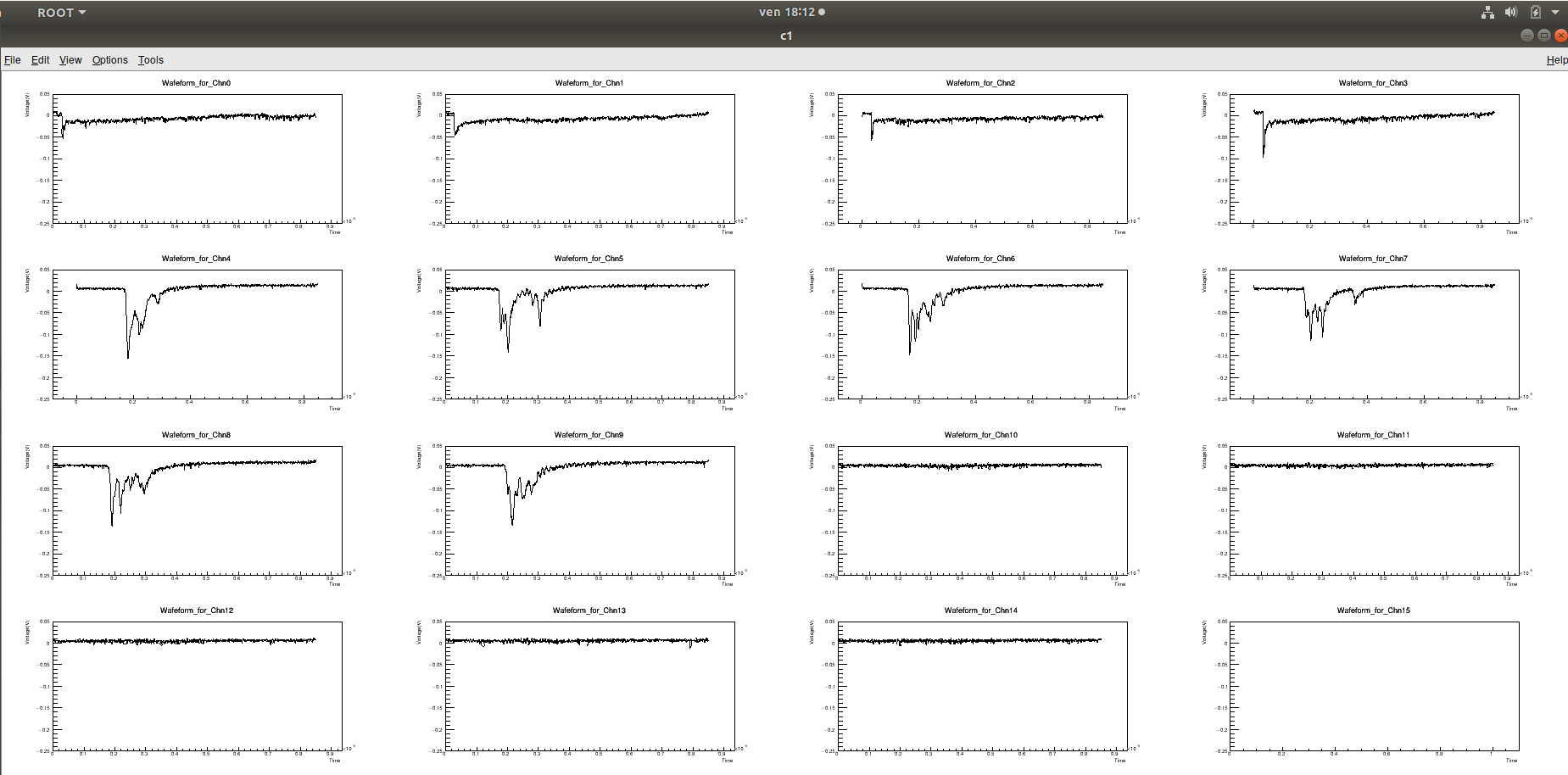 WDS: Root signal
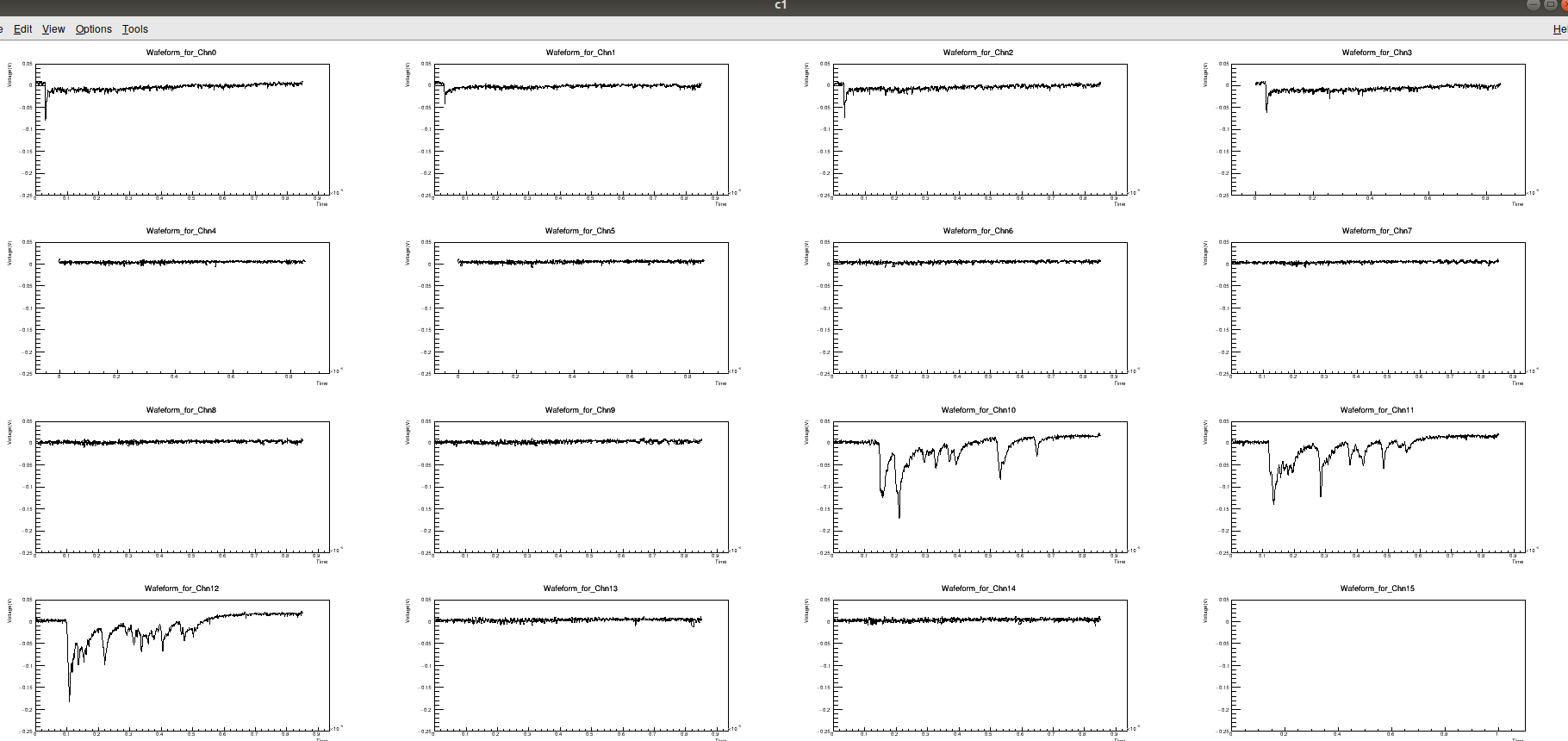